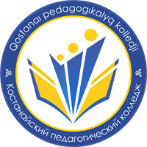 «Қостанай педагогикалық колледжі» КМҚКҚостанай облысы әкімдігінің білім басқармасыЖаңашыл педагог,  жазушы, этнограф, фольклортанушы, қоғам қайраткері Ыбырай Алтынсаринге арналған педагогикалық оқулар Тақырыбы: Жас ұрпақты тәрбиелеуде қазақ халқынның тиімді және пайдалы салт-дәстүрлері мен мақал- мәтелдерді қолданудың маңызы.
Студенттің аты-жөні (толық), тобы
Сагимбаева Маржан Серікқызы
М-41 тобының студенті  
Ғылыми жетекшінің аты-жөні
(толығымен), лауазымы
Елеусизова Диана Аллабергеновна
МиИТ кафедрасынның оқытушысы
Қостанай, 2020
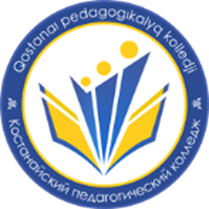 “
Балаға берілген бірінші тәрбие ата-анасын, туысын, жолдасын сыйлауға үйретуден басталады.
Ыбырай Алтынсарин -қазақтың аса көрнекті ағартушы-педагогы, жазушы, этнограф, фольклоршы, қоғам қайраткері.
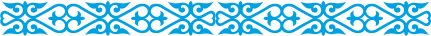 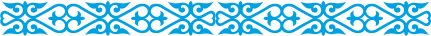 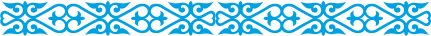 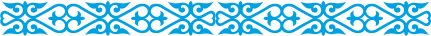 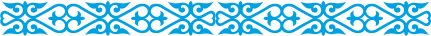 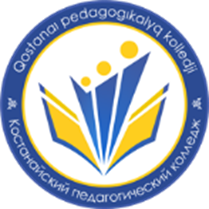 Тақырып туралы негізгі мәліметтер
Тақырыптың өзектілігі: Жас ұрпақты тәрбиелеуде қазақ халқынның тиімді және пайдалы салт-дәстүрлері мен мақал- мәтелдерді қолданудың маңызын Ыбырай Алтынсариннің еңбектері мен қазақ ауыз әдебиеті арқылы анықтау.
Тақырыптың мақсаты: Жас ұрпақты тәрбиелеуде қазақ халқынның тиімді және пайдалы салт-дәстүрлерін анықтау.  Бала тәрбиесінде Ыбырай Алтынсариннің мақал- мәтелдердің қолдану маңызын анықтау.
Тақырыптың міндеті: Бала тәрбиесінде пайдалы және тиімді салт- дәстүрлерді талдау барысында қазақ әдебиеті мен қазақ тарихымен танысу. Ыбырай Алтынсариннің тәрбие жөнінде жазылған еңбектері ішінен мақал- мәтелдерді табу және маңызын ашу. 
Зeрттeу oбьeктісі: Қазақтың салт- дәстүрі мен шығармашылығы.
Зeрттeу пәні: Бала тәрбиесіне пайда тигізетін салт-дәстүрлердің тиімділігі мен мақал- мәтелдердің қолдану маңызы.
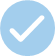 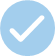 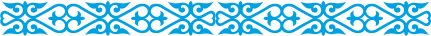 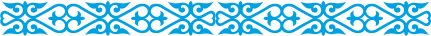 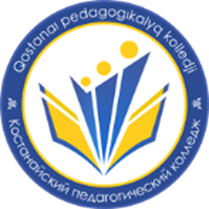 Мазмұны:
1.1.	Жас ұрпақты тәрбиелеуде қазақ халқынның тиімді және пайдалы салт-дәстүрлері
1.2.	Мақал- мәтелдердің қолданудың маңызы
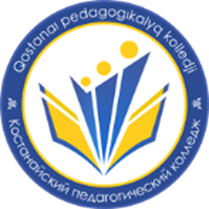 Жас ұрпақты тәрбиелеуде қазақ халқынның тиімді және пайдалы салт-дәстүрлері
Тұсаукесер
Бата беру
Сәби қаз тұрғаннан кейін тез жүріп кетсін деген тілекпен жасалатын ғұрып, ырым.
Оның мағынасы – алғыс айту, ақ ниет, тілек білдіру.
Сүйінші рәсімі
Бесікке салу
Нәрестені алғаш бесікке бөлеу рәсімі.
Нәресте дүниеге келгеннен кейін жас ананың анасы қонаққа келеді. Анасы бала күтіміне байланысты кеңістер береді.
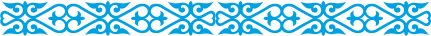 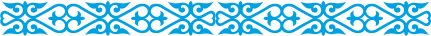 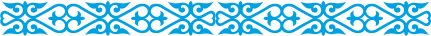 Халықтық тәрбие жүйесінің негізгі бағыттары:
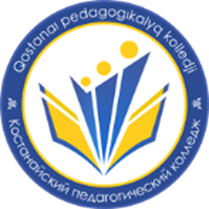 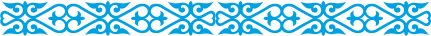 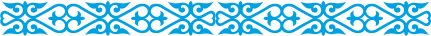 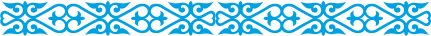 Қазақ дәстүрінде ең маңызды орынды үлкендерді құрметтеу сияқты дәстүр алады.
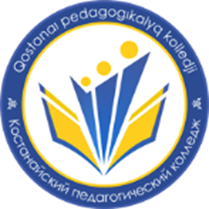 Үлкендерге деген құрмет өскелең ұрпақтың санасына жоғары қағидат ретінде енгізіледі, оны ұстана отырып, өмірде табысқа жетуге және халықтың беделіне ие болуға болады. Сондықтан, ерте жастан бастап балаларға: «ақсақалдың сөзі — бал», «ақсақалдың сөзі — дәрі», «жас ағашқа сүйеніп, ескі ағаш тұр».
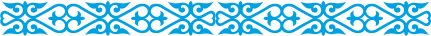 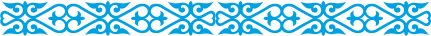 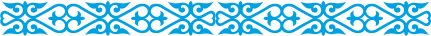 Руды жалғастыру
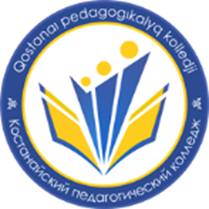 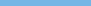 Қазақтардың отбасылық тәрбиесінің маңызды дәстүрлерінің бірі көшпенділердің руды жалғастыруға, өз қауымының дәстүрлерін дамытуға деген ұмтылысына әрқашан тән болған өзінің шежіресін, өзінің генеалогиялық ағашын — «жеті ата» білу болып табылады.
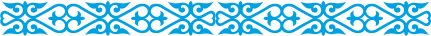 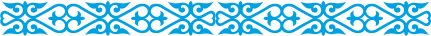 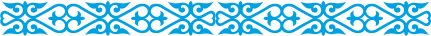 «Бел көтерер» дәстүрі
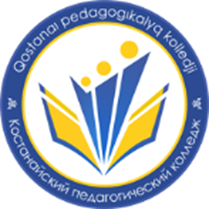 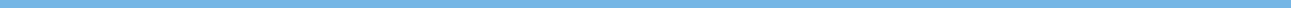 Аға буынға деген қамқорлықтың әсерлі көрінісін «бел көтерер» дәстүрінен де байқаймыз — ерекше күтімді қажет ететін қарттарға арналған тәтті-дәмділер дайындылады.
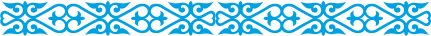 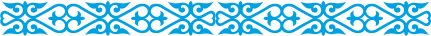 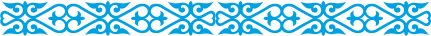 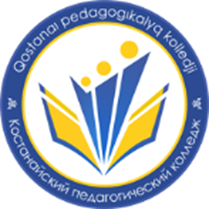 Қазақ халқы балаларға деген қамқорлық — бұл өзіне, өзінің болашағына деген көзқарас екенін түсінді.
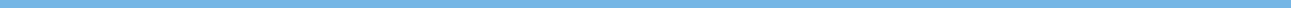 Бала туғаннан бастап, оның өмірімен байланысты барлық нәрсе ата — ананың мейірімі мен қамқорлығына толы. Сондықтан қазақ халқы ерте жастан бастап ата-аналардың қамқорлығын, олардың сүйіспеншілігін, назары мен мейірімін көруі тиіс. Бала туылғаннан кейін бірінші босанған әйелге анасы келеді. Анасы қызына сәбиге күтім жасау бойынша кеңестеріне көмектеседі.
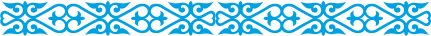 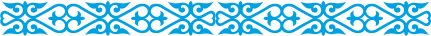 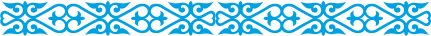 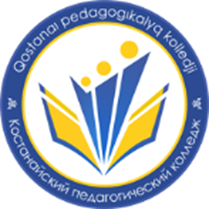 Еңбек жұмысына тарту
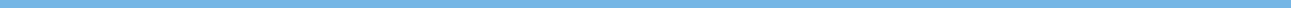 Қазақ отбасыларындағы 7-10 жастағы балаларға еңбекке баулу:
өзіңізге және киіміңізге күтім жасау;
аулада және үйде тәртіпті сақтау;
үй шаруасын орындау
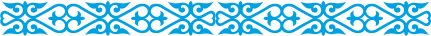 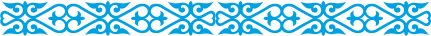 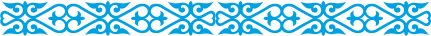 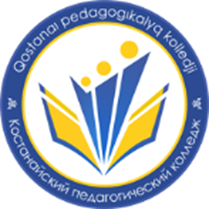 1.2. бөлімі
Мақал- мәтелдердің қолданудың маңызы
Мақал-мәтелдер – халық даналығының қазына байлығы. Олар ғасырлар бойы қалыптасып, сол халықпен мәңгі бақи бірге жасап, біте қайнасып кеткен дүние. Сондықтан да оны жұртшылық жадына сақтап, өзінің күнделікті өмірінде, өзара қарым-қатынасында пайдаланады.
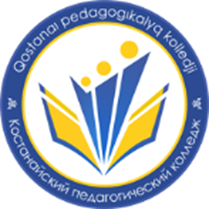 Ахмет Байтұрсынов
Қазақ халқының мақал-мәтелдерінің шығу тегі жөнінде айтар болсақ, А.Байтұрсынұлы: «Мақал да тақпаққа жақын салт-санасына сәйкес айтылған пікірлер. Тақпақтан гөрі мақал маңызы шын келеді. Мәтел дегеніміз кесегімен айтылатын белгілі-белгілі сөздер. Мәтел мақалға жақын болады. Бірақ мақал тәжірибеден шыққан ақиқат түрінде айтылады. Мәтел ақиқат жағын қарамай, әдетті сөз есебінде айтылады»- деп көрсеткен болатын.
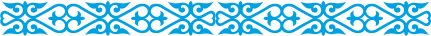 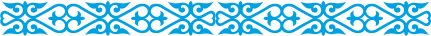 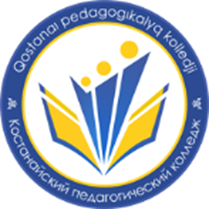 Ыбырай Алтынсарин
Мақал-мәтелдер негізінен халық аузында ауызша сақталған. Қазақ халық ауыз әдебиетінің нұсқалары, соның ішінде Қазан төңкерісіне дейінгі әдебиетте 1879 жылы Орынборда шыққан, 1906 жылы толықтырылып қайта басылған Ы.Алтынсариннің хрестоматиясының алатын орны ерекше. Бұл хрестоматияда берілген мақал-мәтелдер бірнеше тақырыптарға бөлініп, жүйелі түзілген.
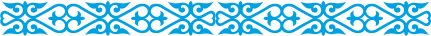 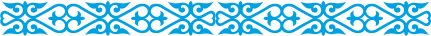 Мақал- мәтелдердің түрлері
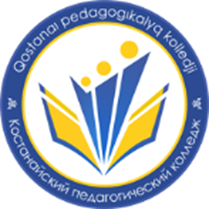 01
04
Адам және адамның қасиеттеріне байланысты
Оқу, білім және өнерге байланысты
02
05
Еңбекке байланысты
Отбасы және тәрбиеге байланысты
03
06
Отан, туған жер, елге байланысты
Төрт-түлікке байланысты
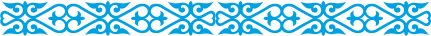 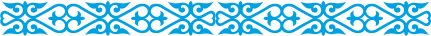 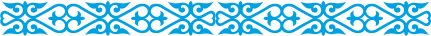 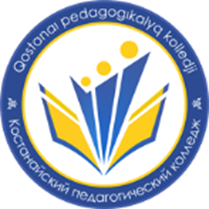 Ыбырай Алтынсариннің мақал- мәтелдері
1.Адамгершілікке тəрбиелеу құралы — еңбек пен ата-ана үлгісі.
2.Көп сөйлеген мылжың шын сөзді аз айтады.
3.Жақсы ой мен жақсы сөз - жақсы істерге жетелейді.
4.Аз жұмысты қиынсынсаң — көп жұмысқа тап боласың. Азға қанағат қылмасаң — көптен құр қаласың.
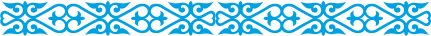 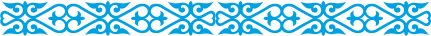 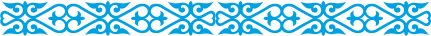